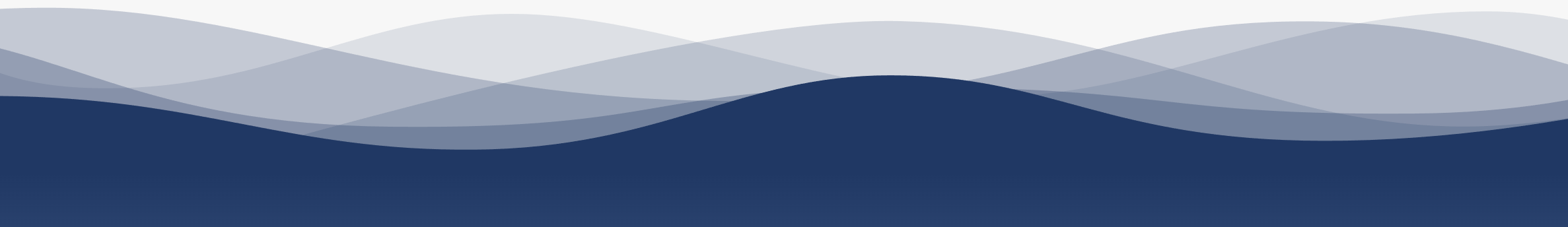 1
7
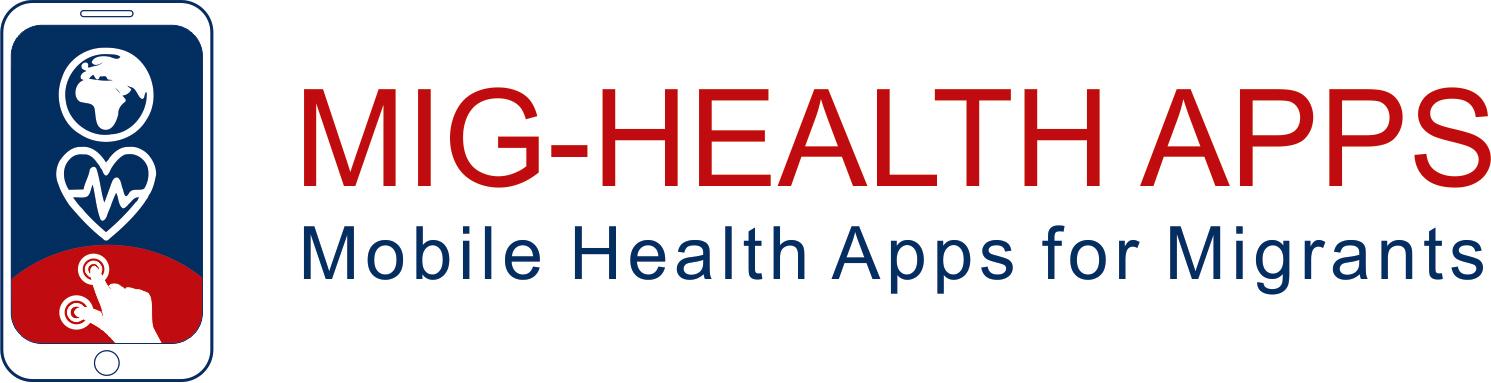 2
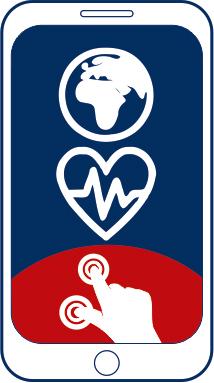 8
3
9
https://apps4health.eu/
4
Ενότητα 8  - Συνεδρία λήξης (8.4)Εφαρμογές για τη φροντίδα των νεογέννητων
10
5
11
6
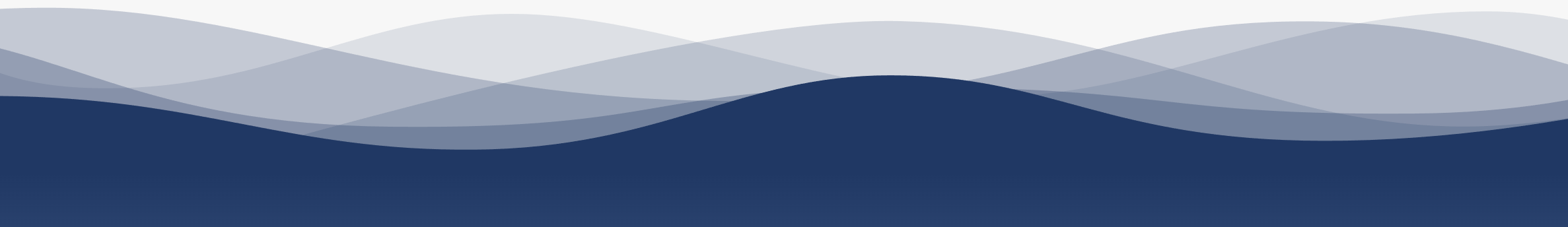 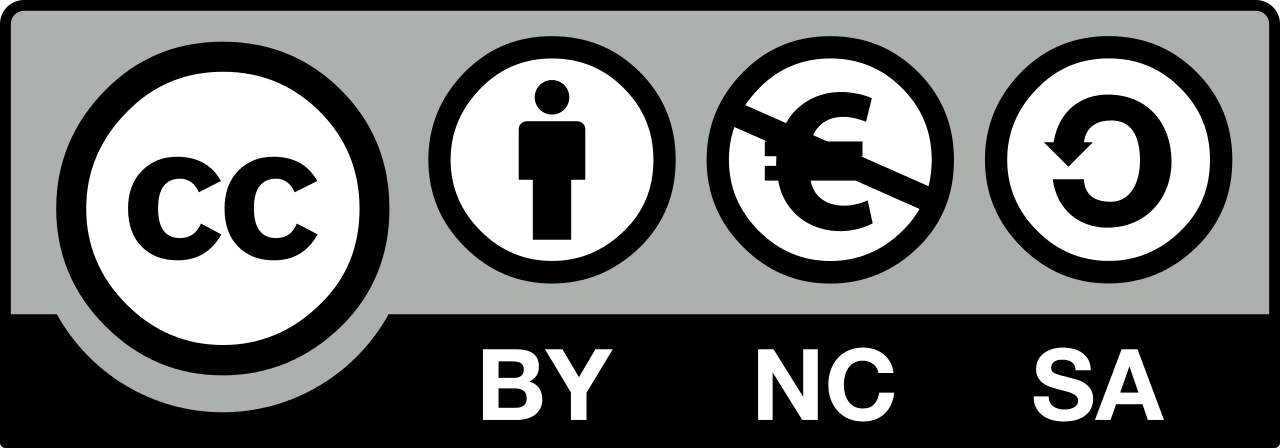 Με τη συγχρηματοδότηση της Ευρωπαϊκής Ένωσης. Οι απόψεις και οι γνώμες που διατυπώνονται εκφράζουν αποκλειστικά τις απόψεις των συντακτών και δεν αντιπροσωπεύουν κατ’ ανάγκη τις απόψεις της Ευρωπαϊκής Ένωσης ή του Ευρωπαϊκού Εκτελεστικού Οργανισμού Εκπαίδευσης και Πολιτισμού (EACEA). Η Ευρωπαϊκή Ένωση και ο EACEA δεν μπορούν να θεωρηθούν υπεύθυνοι για τις εκφραζόμενες απόψεις.
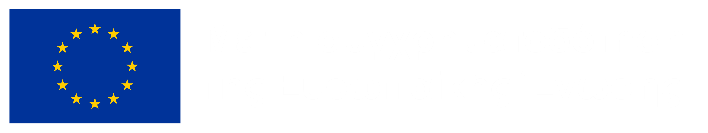 Εταίροι
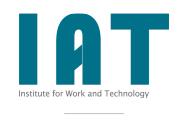 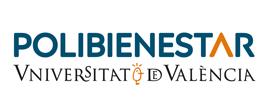 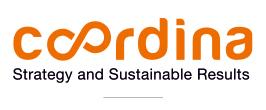 WESTFALISCHE HOCHSCHULE GELSENKIRCHEN,BOCHOLT, RECKLINGHAUSEN
ΓΚΕΛΣΕΝΚΙΡΧΕΝ, ΓΕΡΜΑΝΙΑ
www.w-hs.de
COORDINA ORGANIZACIÓN DE EMPRESAS YRECURSOS HUMANOS, S.L.
ΒΑΛΕΝΣΙΑ, ΙΣΠΑΝΙΑ
coordina-oerh.com
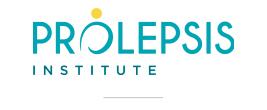 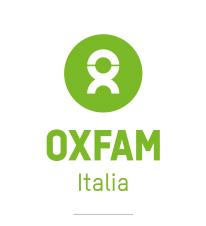 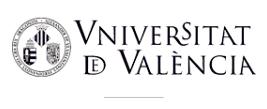 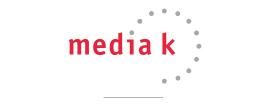 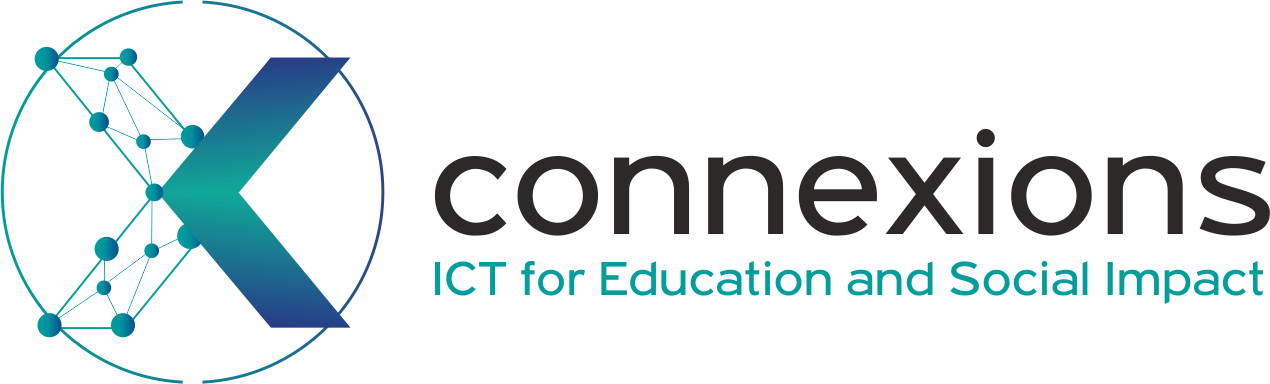 CONNEXIONS
ΑΘΗΝΑ, ΕΛΛΑΔΑ
www.connexions.gr
PROLIPSIS
ΑΘΗΝΑ, ΕΛΛΑΔΑwww.prolepsis.gr
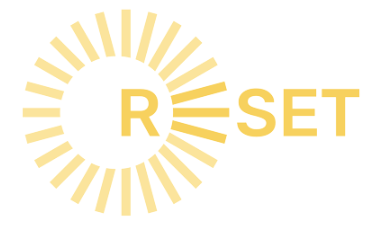 UNIVERSITAT DE VALENCIA
ΒΑΛΕΝΣΙΑ, ΙΣΠΑΝΙΑ
www.uv.es
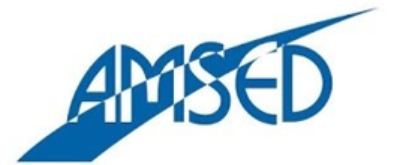 media k GmbH
Μπαντ Μέργκεντχαϊμ, ΓΕΡΜΑΝΙΑ
www.media-k.eu
OXFAM ITALIA INTERCULTURA
ΑΡΕΤΖΟ, ΙΤΑΛΙΑ
www.oxfamitalia.org/
RESET
ΚΥΠΡΟΣ
www.resetcy.com
AMSED
ΣΤΡΑΣΒΟΥΡΓΟ, ΓΑΛΛΙΑ
www.amsed.fr
Εφαρμογές για τη φροντίδα των νεογέννητων
8
Στόχοι
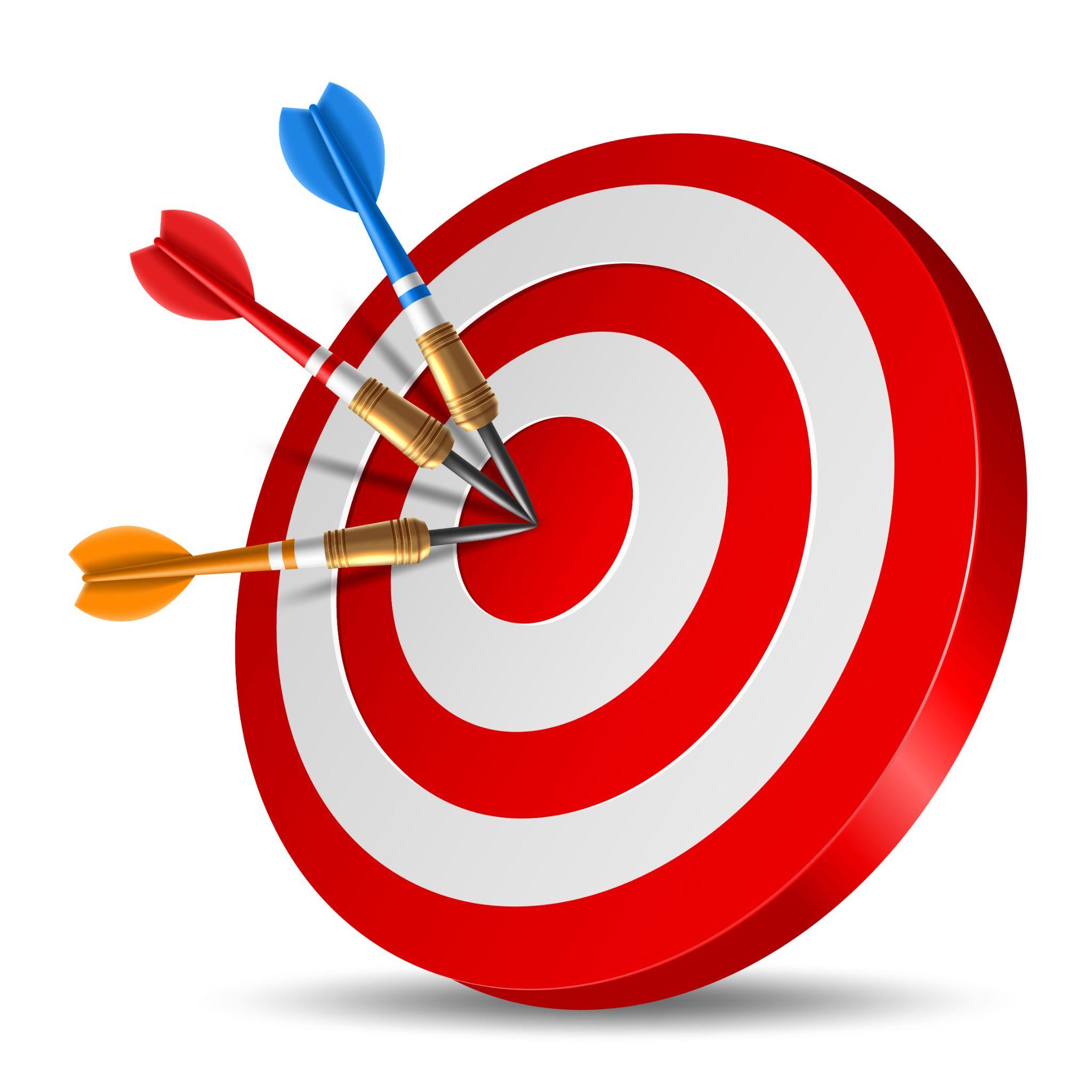 Οι εκπαιδευόμενοι θα μάθουν για:
Βασικά στοιχεία για τα νεογέννητα
Τον θηλασμό και τη διατροφή
Τις συνήθειες ύπνου
Εφαρμογές για νεογέννητα
Πηγή: Εικόνα από nuraghies σε Freepik
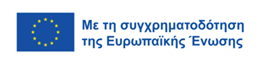 Εφαρμογές για τη φροντίδα των νεογέννητων
8
Δεξιότητες
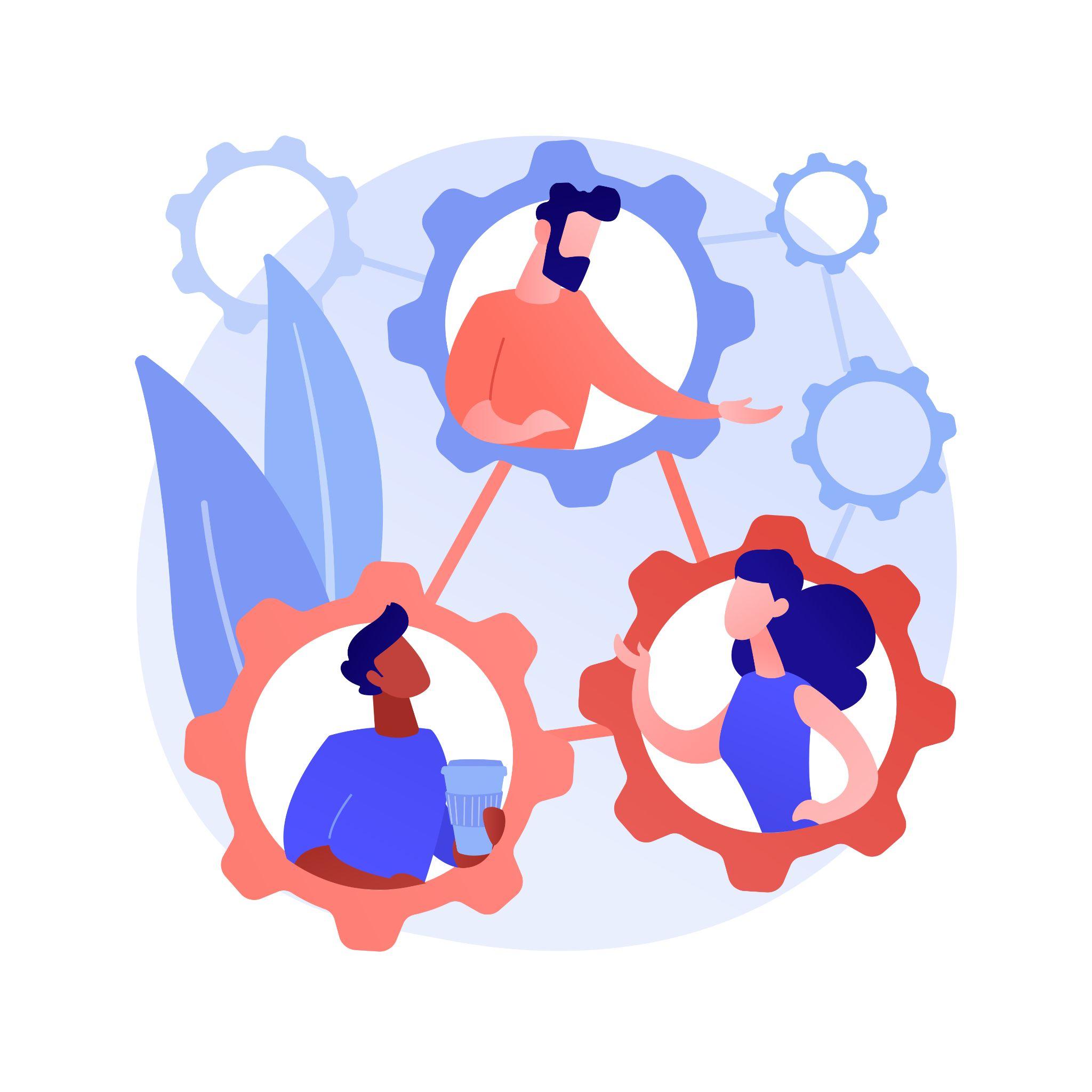 Σύνοψη των πληροφοριών που παρουσιάστηκαν κατά τη διάρκεια των συνεδριών.
Σχεδιασμός ενός νοητικού διαγράμματος εννοιών.
Εικόνα από vectorjuice σε Freepik
Νεογέννητα
Το νεογέννητο, αλλιώς νεογνό, είναι το βρέφος που βρίσκεται στην νεογνική περίοδο, η οποία περιλαμβάνει τις πρώτες τέσσερις εβδομάδες της ζωής του, όπου συμβαίνουν ραγδαίες αλλαγές.
Τα νεογέννητα κατηγοριοποιούνται ανάλογα με την ηλικία κύησής τους:
Τελειόμηνα (μεταξύ 38 και 42 εβδομάδων κύησης)
Πρόωρα (πριν από την 38η εβδομάδα κύησης) 
Υπερώριμα (μετά την 42η εβδομάδα κύησης)
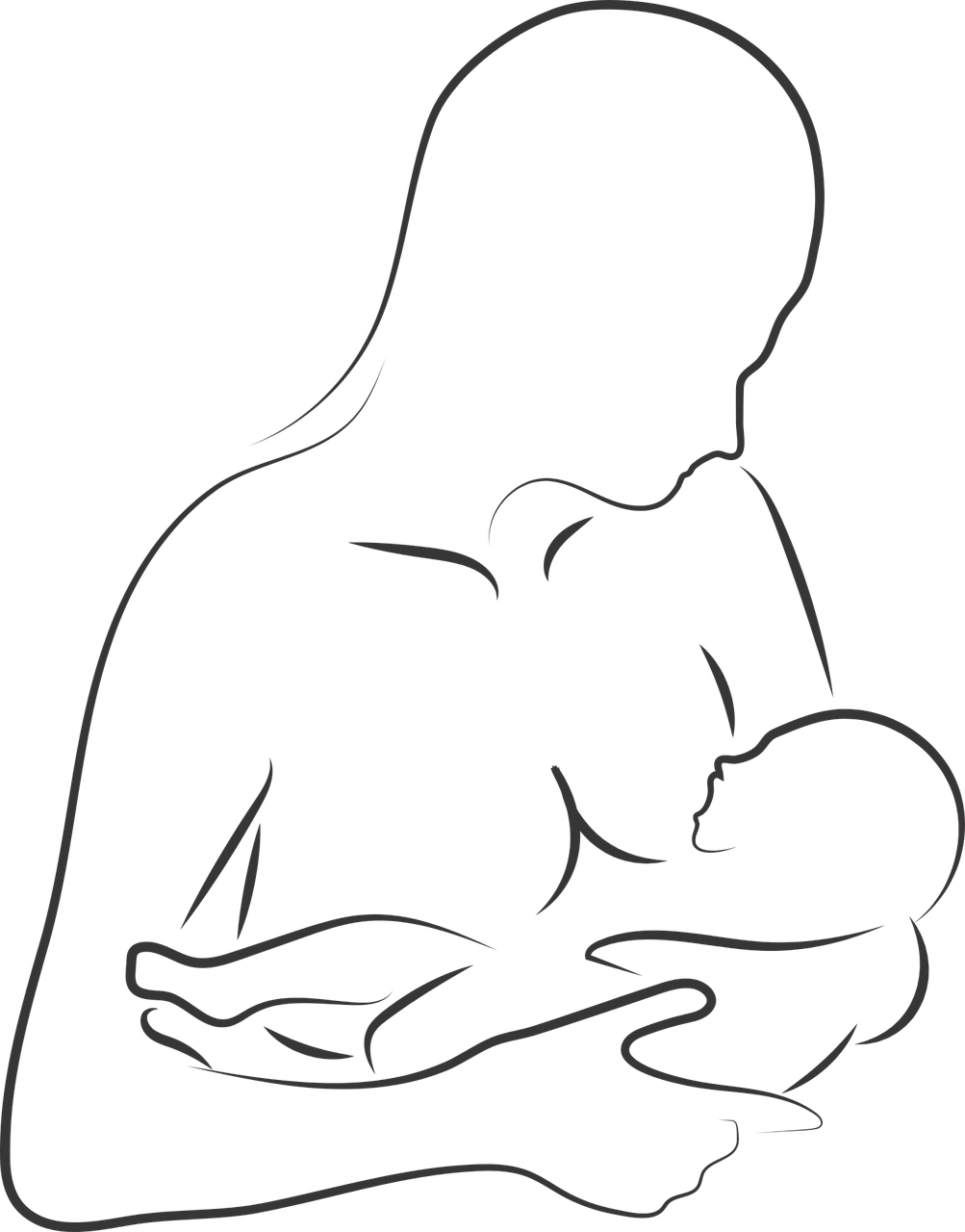 Πηγή | Pixabay license
Θηλασμός και συμπληρωματική διατροφή
Ο θηλασμός είναι η διαδικασία κατά την οποία η μητέρα τρέφει το νεογέννητο παιδί της μέσω του στήθους της. Ωστόσο, ο θηλασμός μπορεί να μην είναι εφικτός ή να αντενδείκνυται για ορισμένες μητέρες. Σε αυτές τις περιπτώσεις συνιστάται το παστεριωμένο ανθρώπινο γάλα (από τράπεζα γάλακτος) ή το βρεφικό γάλα φόρμουλα.
Συνιστάται η σταδιακή εισαγωγή συμπληρωματικών τροφών από την ηλικία των έξι μηνών και μετά. Μια καλή επιλογή για συμπληρωματική διατροφή περιλαμβάνει τροφές πλούσιες σε πρωτεΐνες, σίδηρο και ψευδάργυρο (π.χ. κρέας ή ψάρι).
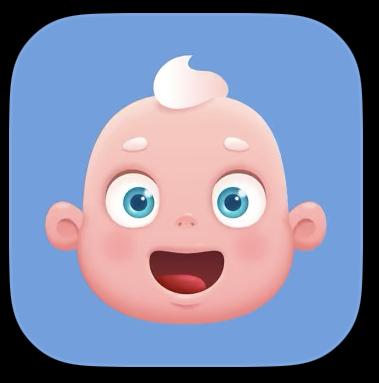 Πηγή | license
Συνήθειες ύπνου
Η καλές συνήθεις ύπνου είναι ζωτικής σημασίας για την ευημερία του νεογνού, καθώς οι διαταραχές του ύπνου σε νεαρή ηλικία μπορεί να έχουν αρνητικό αντίκτυπο στη γνωστική ανάπτυξη, τη συμπεριφορά, την υγεία και την ποιότητα ζωής του.
Ανάλογα με το στάδιο ανάπτυξης, ένα μωρό χρειάζεται συγκεκριμένο αριθμό ωρών ύπνου για να αναπτυχθεί σωστά.
4 - 12 μηνών → 12 - 16 ώρες
1 - 2 ετών → 11 - 14 ώρες
3 - 5 ετών → 10 - 13 ώρες
6 - 12 ετών → 9 - 12 ώρες
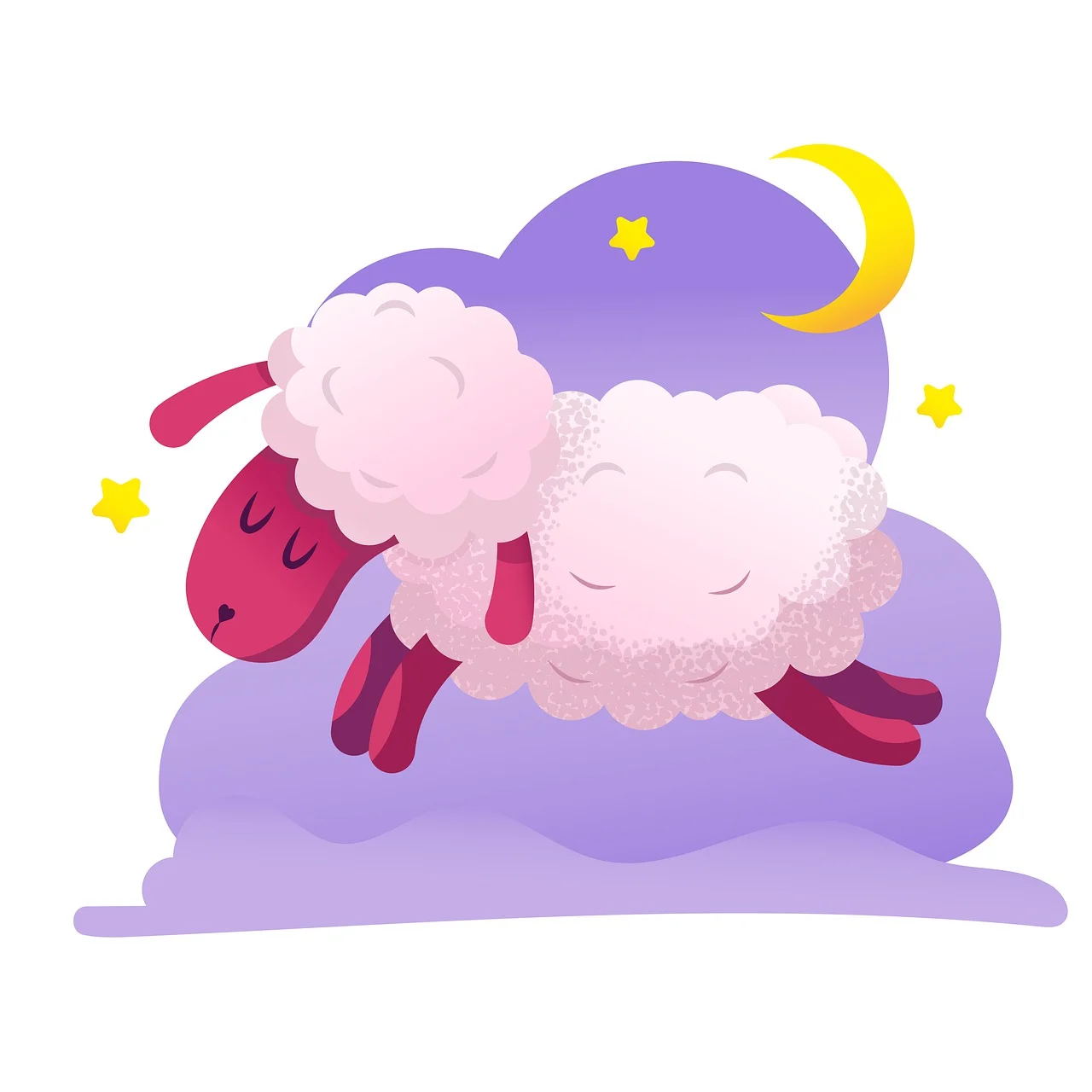 Πηγή | Pixabay license
Εφαρμογές υγείας για νεογέννητα
Υπάρχουν διάφορα είδη εφαρμογών:
Ημερήσιες καταχωρήσεις, συνήθειες ύπνου…  (My Baby – Ημερολόγιο/παρακολούθηση νεογνού)
Θηλασμός (Milk time – Χρονόμετρο για θηλασμό)
Διατροφή  (BLW Meals: Πώς να ξεκινήσετε τις στερεές τροφές)
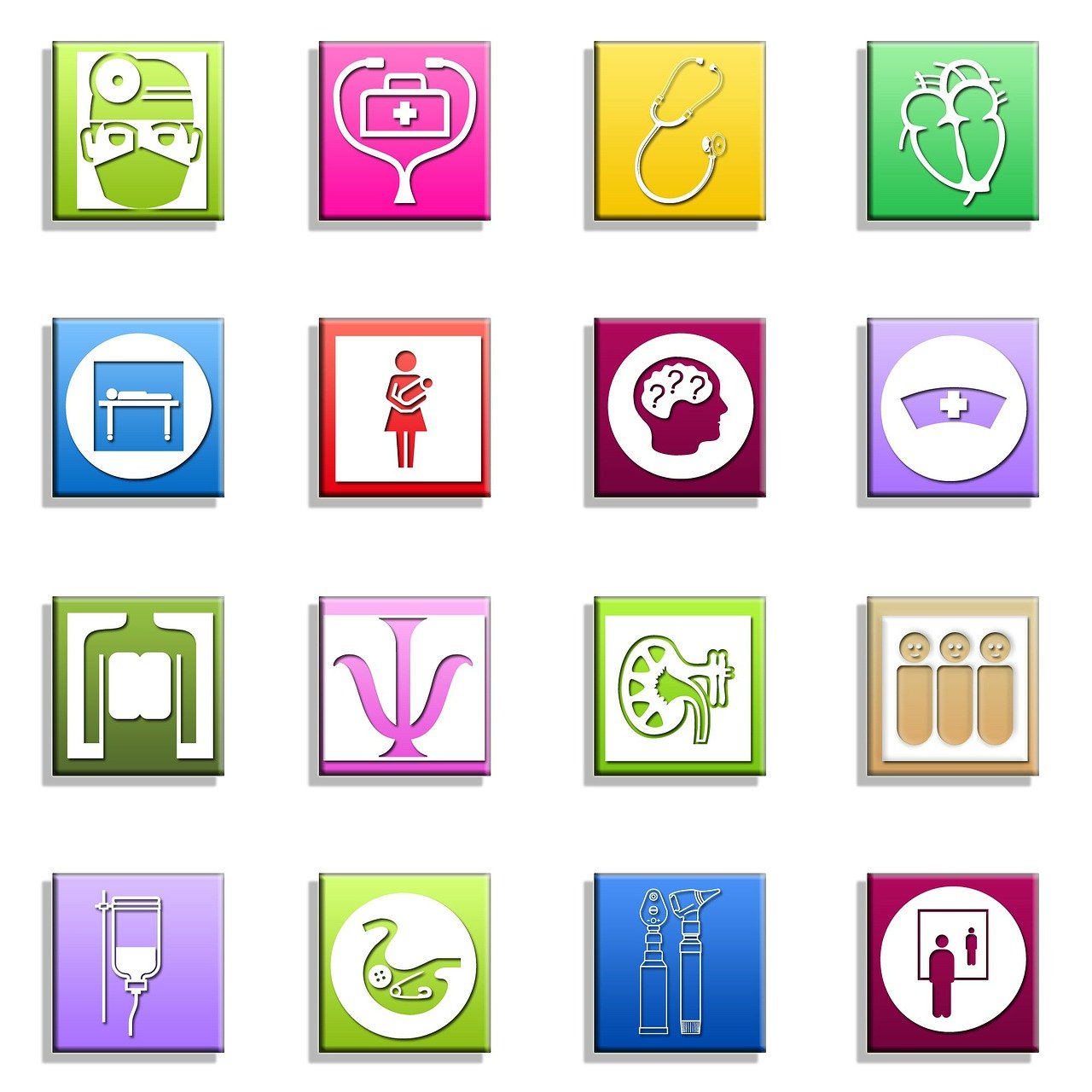 Πηγή | Palabay license
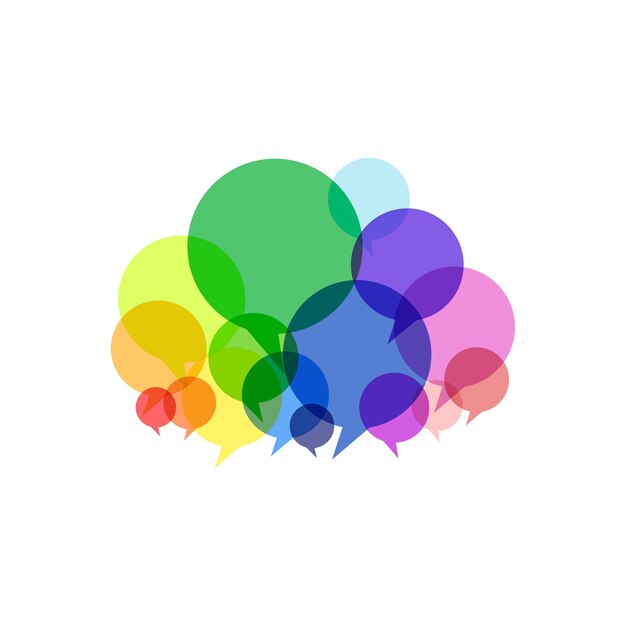 Ανατροφοδότηση & συζήτηση
Πιστεύετε ότι αυτό το μάθημα ήταν χρήσιμο;
Πιστεύετε ότι θα χρησιμοποιήσετε κάποια από τις εφαρμογές της ενότητας;
Από την εμπειρία σας, θεωρείτε ότι οι εφαρμογές αυτές μπορούν να συμβάλουν στην επίτευξη στόχων;
Μπορείτε να περιγράψετε κάποια θετική εμπειρία που είχατε με την εφαρμογή που χρησιμοποιήσατε;
Σχεδιασμένο από Freepik
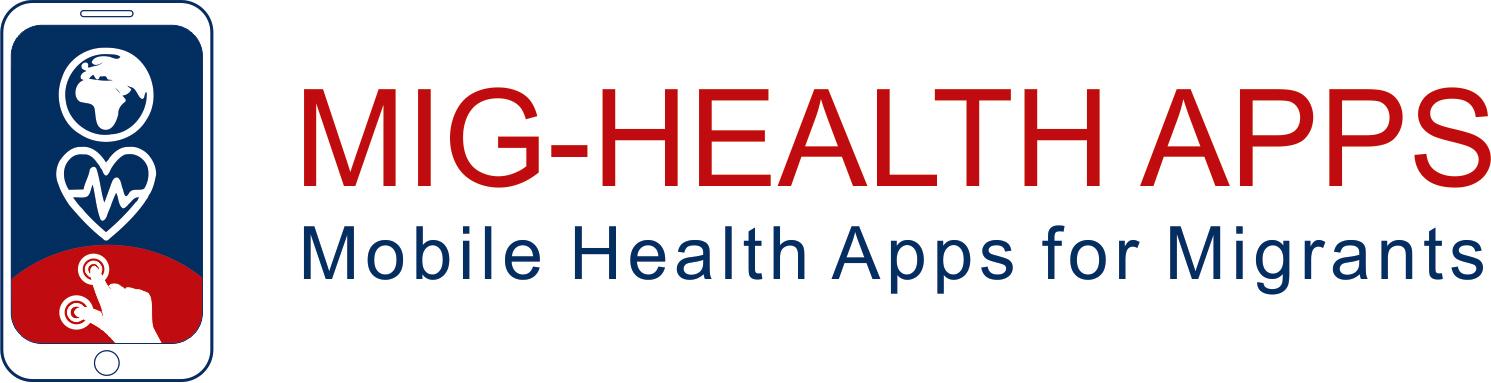 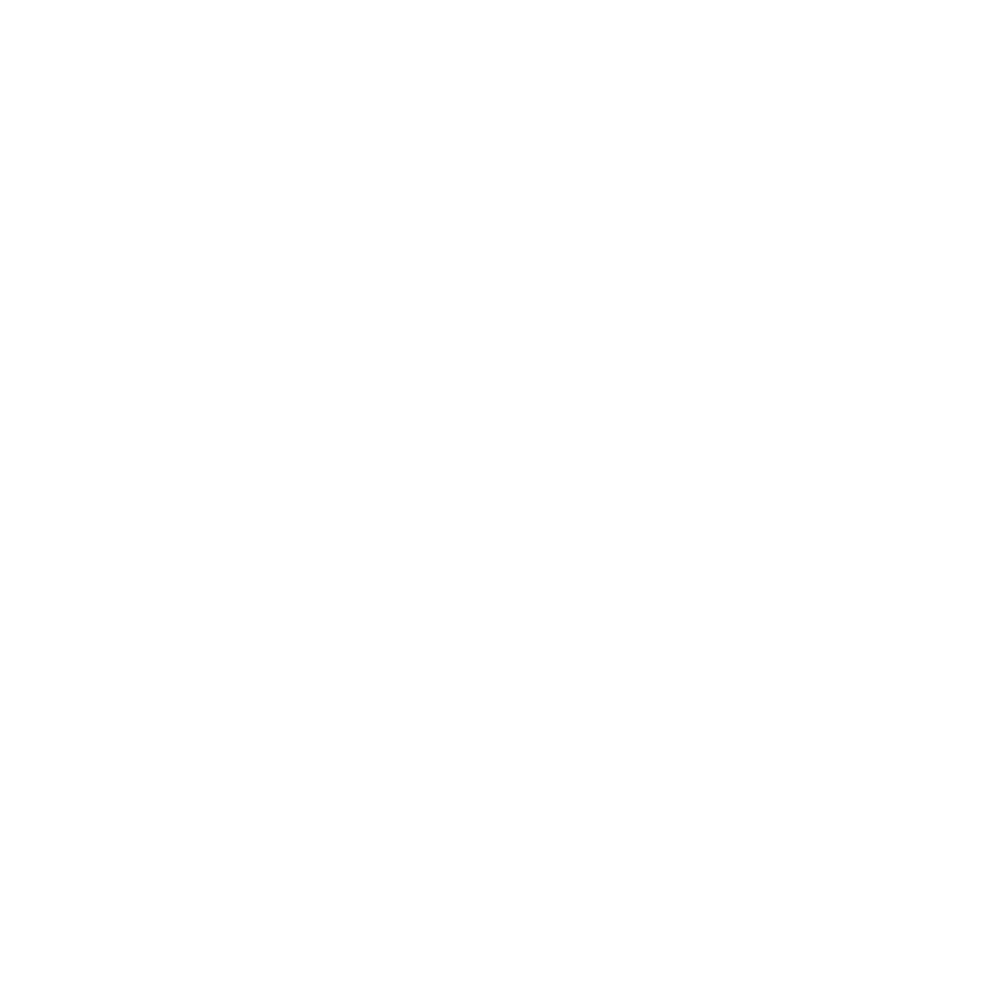 Συγχαρητήρια!
Ολοκληρώσατε τη διδασκαλία αυτής της ενότητας!
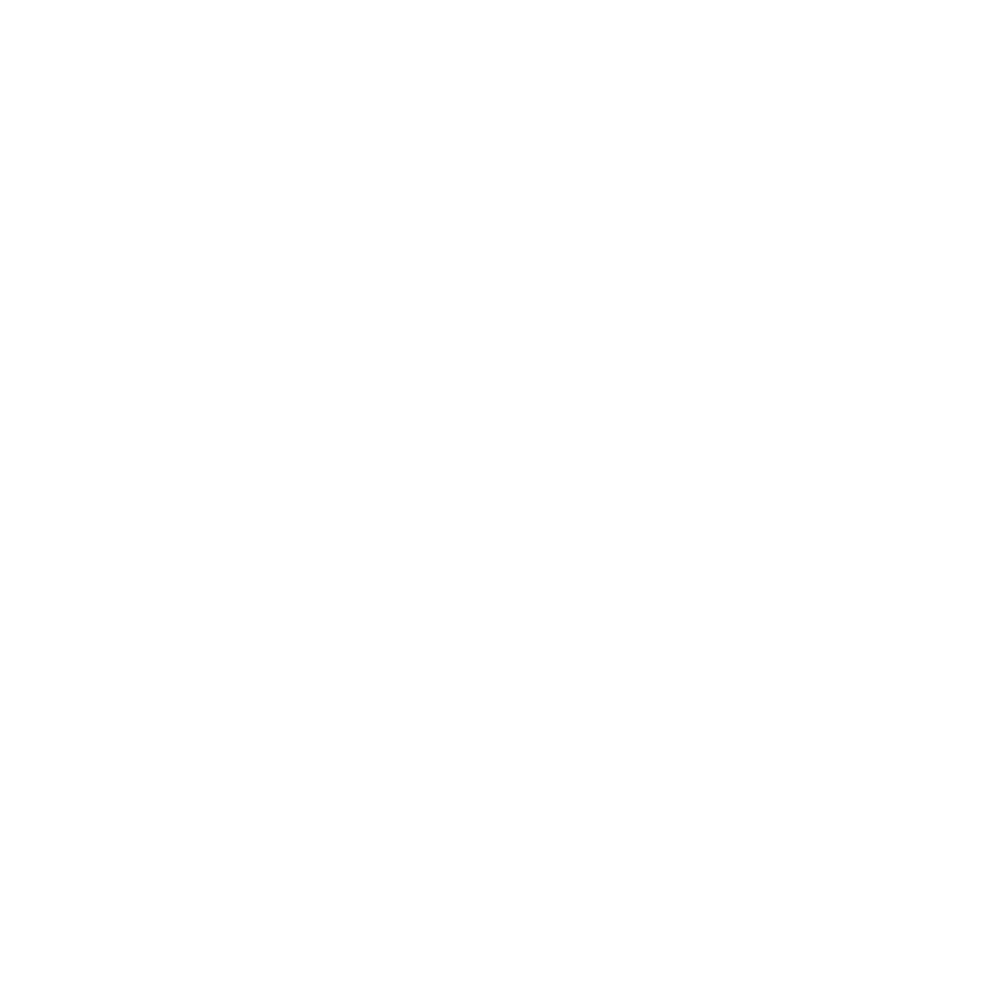 Με τη συγχρηματοδότηση της Ευρωπαϊκής Ένωσης. Οι απόψεις και οι γνώμες που διατυπώνονται εκφράζουν αποκλειστικά τις απόψεις των συντακτών και δεν αντιπροσωπεύουν κατ’ ανάγκη τις απόψεις της Ευρωπαϊκής Ένωσης ή του Ευρωπαϊκού Εκτελεστικού Οργανισμού Εκπαίδευσης και Πολιτισμού (EACEA). Η Ευρωπαϊκή Ένωση και ο EACEA δεν μπορούν να θεωρηθούν υπεύθυνοι για τις εκφραζόμενες απόψεις.
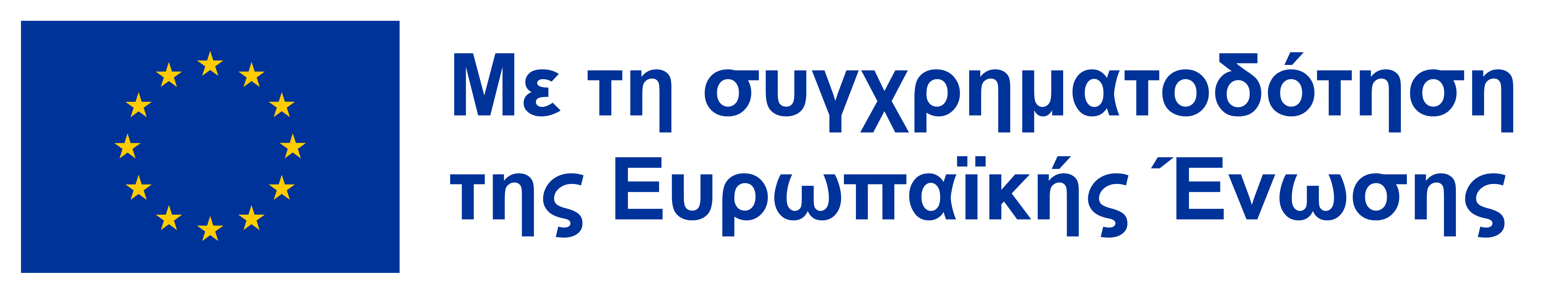